Pathways Housing First!PROGRAM PHILOSOPHY AND PRACTICE
Sam Tsemberis, PhD
CEO Pathways National

    Wellington, NZ October 21, 2015
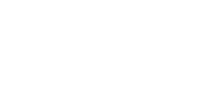 Agenda
Homelessness – Cross Cultural Perspective
Housing First: Why the Need for a Different Approach? 
Housing and Support Services
Philosophy and Program practice 
Intensive Support Teams
Program Fidelity and Effectiveness
Q & A Discussion
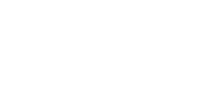 Gini Coefficient:Income Disparity and  Social Services
P. Toro, Income Disparity and Social Services.
Cross Cultural Similarities and Differences
Wide variations in social welfare systems
Definition of ‘homeless’ varies –Advocates, Policy Makers and researchers
Range from ‘Rough Sleepers or literally Homeless’ to stably housed
Single Adults – more men, higher rates of SA, Trauma, MI
Over representation of groups who are discriminated against
Typically refers to 3 major groups- Single Adults, families and Youth
Traditional Services Approach
Linear Residential Continuum of Care
Permanent housing
Transitional housing
Level of independence
Drop-In/
Shelter
Homeless
Based on traditional but unwarranted Treatment assumptions PLUS 
Negative attributions toward the poor –
Staircase: Unrealistic Expectations and a significant number cannot succeed
Why the chronically homeless?
Repeatedly failed by existing systems
Overwhelm existing systems to a disproportionate degree
Well known to the community
Consensus among multiple stakeholders
Opportunity to improve the overall system
Who is served by Housing First programs?Chronic & Episodically Homeless
[Speaker Notes: 640 from]
Trajectories for those who remainchronically homeless
10% of the population use 50% of system resources
Institutional Circuit
[Speaker Notes: Talk through the institutional circuit…the rise of the idea of chronic homelessness and information management, etc. Discuss how the assumptions of the traditional approach doesn’t hold up; that people can’t overcome chronic conditions first (by their very nature and definition this is a flawed idea). Talk about the trauma that people experience, and their inability to care for themselves, loss of relationships, often within the context of depleted social networks…cumulative disadvantage…which will be important later in how we work with people.]
Housing First Model
Permanent housing
Transitional housing
Emergency Shelter Placement
Direct access to permanent housing with supports
Client Choice
Homeless
Recovery Oriented Support and Treatment Services
5 Dimensions of a Pathways’ Housing First Program Fidelity
Consumer Choice 
Services Match Client Needs 
Recovery Oriented Services 
Separation of Housing and Services
Program Structure
Why focus on the chronically homeless?
Existing systems repeatedly fail to engage/serve this group
Small % overwhelms systems (10%        50%)
Well known to the community
Consensus among multiple stakeholders
Opportunity to improve the overall system
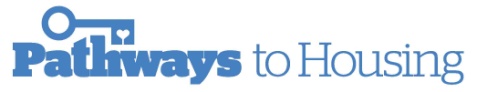 Pine Street Inn, Boston 

                               – Lydia Downey from Managing to Ending homelessness
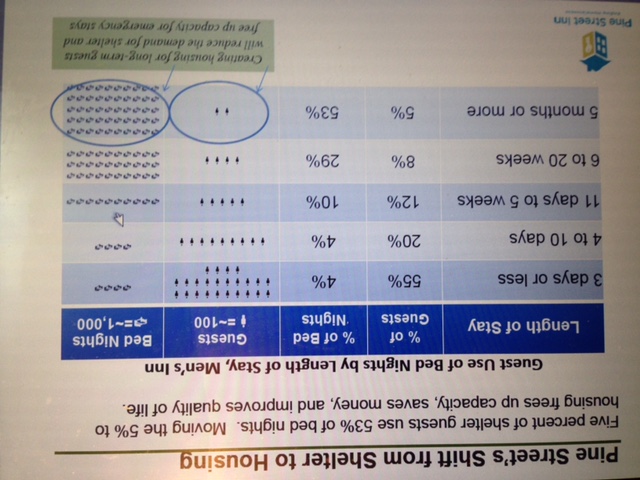 Shelter utilization and capacity ‘let’s do the math’
Shelter of 100 beds = 36,500 bed nights

Average stay per guest:
3 nights 	x  50 people = 	150 bed nights
180 nights  x  5 people  =	900 bed nights

3 nights per guest =                   12, 168 guests/year
180 nights per guest=                202 guests/year
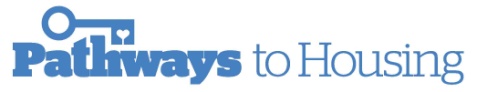 Immediate Access to Housing and Appropriate Supports
Elements of the  Paradigm Shift
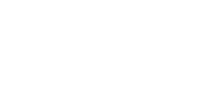 Housing First Requires Change
Change in view of those served
Change in goals of the system
Change in power relationships
Change in locus of care
Change in treatment culture
Change in funding patterns
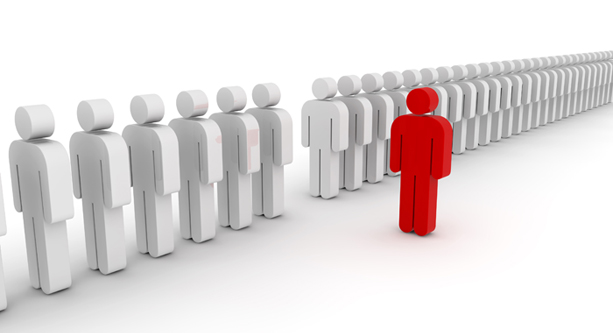 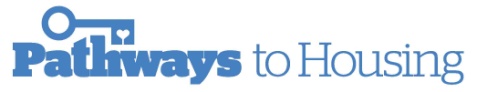 ProgramsStages of Change
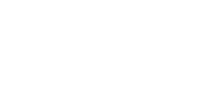 Immediate Access to Housing and Appropriate Supports
Elements of the  Paradigm Shift
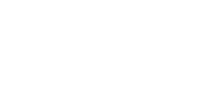 Housing First Requires Change
Change in view of those served
Change in goals of the system
Change in power relationships
Change in locus of care
Change in treatment culture
Change in funding patterns
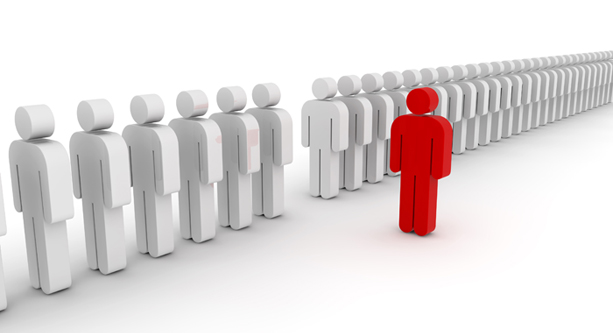 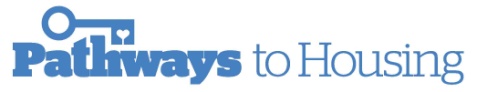 ProgramsStages of Change
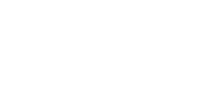 HUD Continuum of Care Encouraging Housing First
Extent to which PSH programs within a Community implement a Housing First approach

Prioritization of chronic homelessness
Housing offered without preconditions
Rapid placement (and stabilization)
      in permanent housing with supports
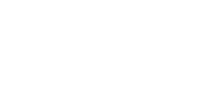 Current System
shelter
Housing
St support
Centralized 
Assessment and 
Centralized Entry
Housing
Mod
support
Housing
High
support
street
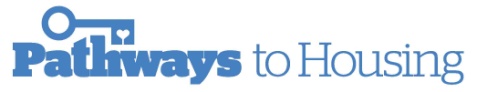 Pine Street Inn, Boston 

                               – Lydia Downey from Managing to Ending homelessness
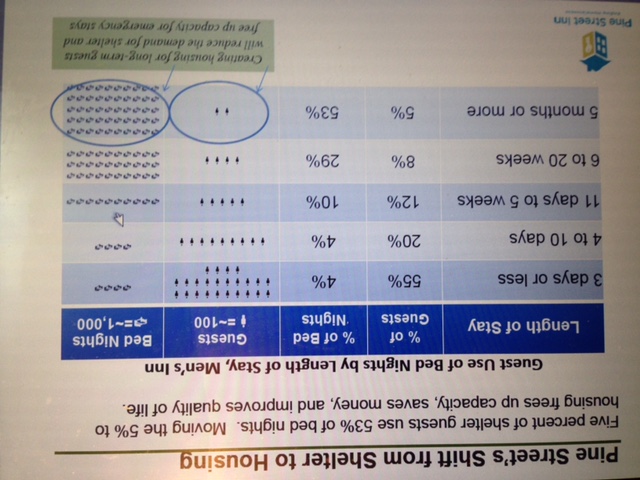 Shelter utilization and capacity ‘let’s do the math’
Shelter of 100 beds = 36,500 bed nights

Average stay per guest:
3 nights 	x  50 people = 	150 bed nights
180 nights  x  5 people  =	900 bed nights

3 nights per guest =                   12, 168 guests/year
180 nights per guest=                202 guests/year
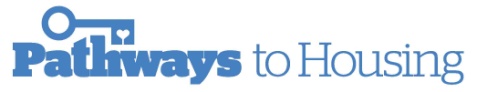 Steps needed to Introduce           System Change Intervention
Target Population:  Community sets priority among homeless population 
Collaboration:  Partnership among agencies (identification, data sharing, resource sharing, etc.)
Operations:  Design or re-design system so there is a clear map for all providers and participants
 Measure:  Set specific targets and timelines and trach outcomes as a community (transparency)
Leadership/Collaboration model
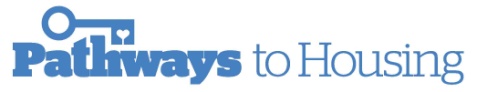 5 Dimensions of a Pathways’ Housing First Program Fidelity
Consumer Choice 
Services Match Client Needs 
Separation of Housing and Services
Recovery Oriented Services 
Program structure
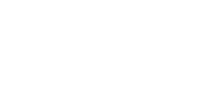 Choice in Housing (Pragmatic and Context Bound)
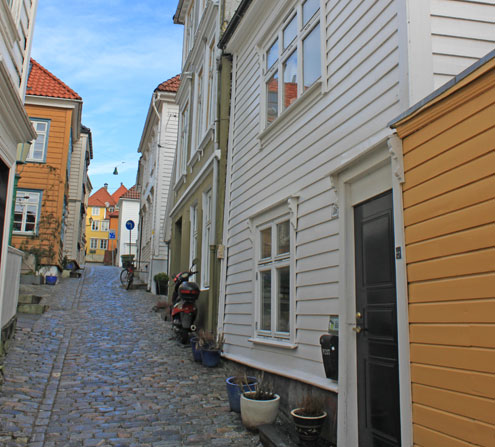 Choice in availability
    (social & rental)

Match client choice and availability

Tenants agreements

Affordable & decent 

Integrated into the community

Permanent
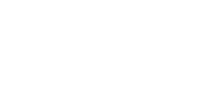 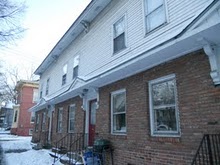 Pathways Vermont, 
Housing First in Rural Settings
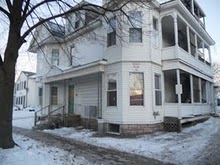 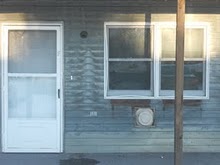 200 Tenants, 200 Apartments, 2 Counties, 6 Cities, 95 Landlords:      Housing Retention Rate 90.5% (12 mo)
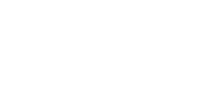 Rental HousingCommunity Landlords as Partners
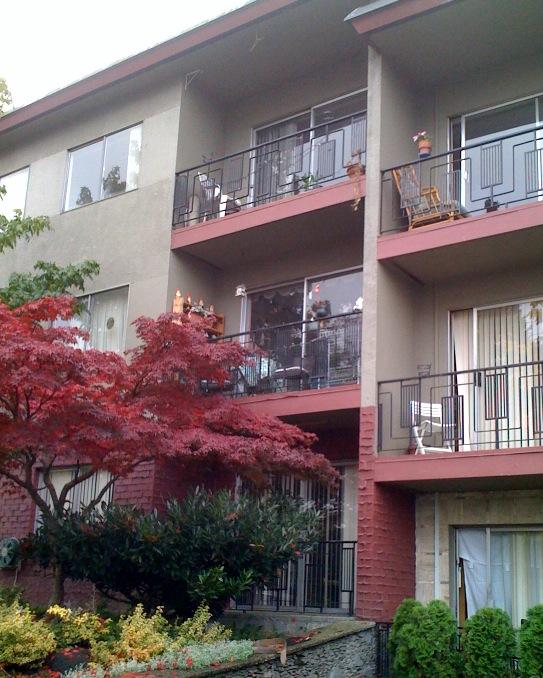 Guaranteed rent

Support for tenancy

No vacancy loss

Program responsible for damages

Recognition for help in solving problems

All have common goal: safe, decent, well-managed housing
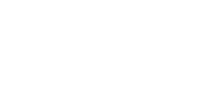 Housing First; Providing Housing
HOUSING FIRST provides immediate access to housing

Programs find ways to engage private market or landlords or social housing 

Rent or rent supplements are essential  

Best practice target:  provide access between 2-4 weeks from date of admission
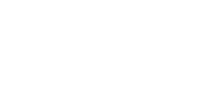 1b. Choice and SERVICES “NO WRONG DOOR”
Friends  & Family
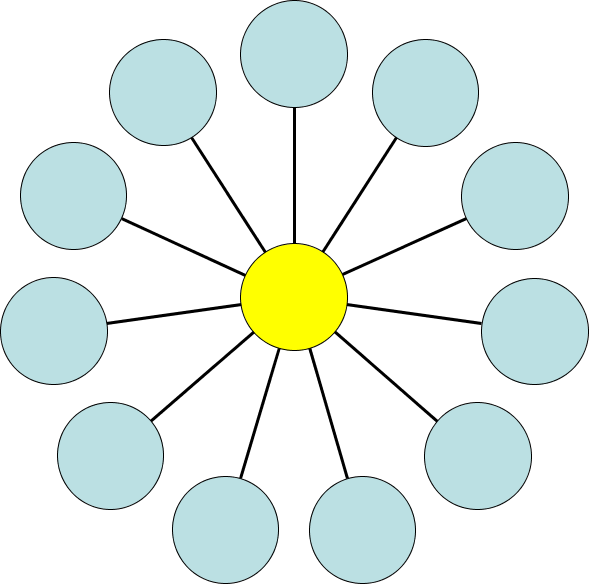 Education
Spiritual
Documents/
Legal
EMPLOY
MENT
CLIENT
SOCIAL
SUPPPORT
HEALTH
Arts /
Creativity
Addiction
Tx
Mental
Health
SELF-DETERMINATION 
IS THE FOUNDATION OF 
PROGRAM PHILOSOPHY
HOUSING
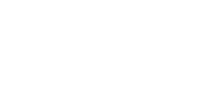 [Speaker Notes: Discuss service choices]
2.  MATCHING SERVICE NEEDS       Community based, responsive, and flexible
High Need
ACT - a multidisciplinary team and provides support and services directly
Caseload 1 to 10
Work as Team 
Services provided in the participant’s home or community (group meetings offered at offices or other community settings)
Off site and on-call services 7-24
Moderate Need
ICM  - case management team provides support and brokers  services 

Case loads of 1 to 15/20 

FACT Team provides blended model

All teams use a recovery orientation
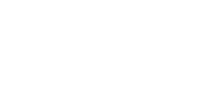 [Speaker Notes: Discuss the historical piece and how in this intervention we are doing a blend of services …. Case mangement plus, ACT lite, many sites are augmenting services]
Limits to Choice:				SERVICES
Home visits are mandatory and frequency may be increased to meet new circumstances

Planning for crises (WRAP plan) anticipates problems and provides a mutually agreed upon blueprint for response 
(e.g., medical, emotional, relapse, may include additional support, or hospitalization)
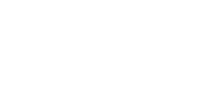 3. Separation of Housingand Services
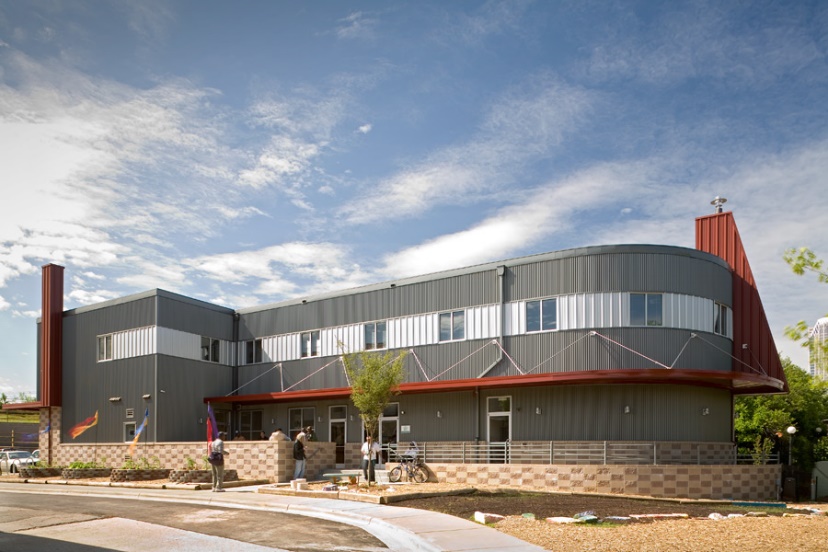 Separated spatially, 
conceptually,
 and operationally
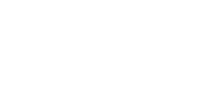 PRINCIPLE 3: HOUSING and SERVICES ARE SEAPARATE DOMAINS
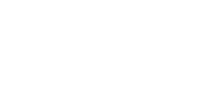 Another Dimension of the Paradigm Shift is the Treatment Philosophy
4. Recovery Oriented Services
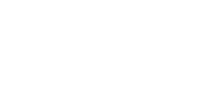 System Change Question
Can we simply introduce a new program into an existing system and keep everything else the same?
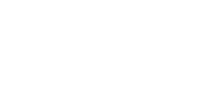 Treatment Philosophy
What Are Recovery Focused Services?
What is a welcoming culture?
What is trauma informed and trauma           competent?
Why use Harm Reduction?
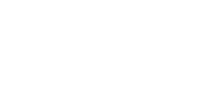 Housing First Services RequiresChange in Orientation and Practice
Change in…

view of those served

goals of the system (maintenance to rehabilitation)

power relationships (shared decision making)

focus and locus of care

treatment culture
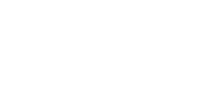 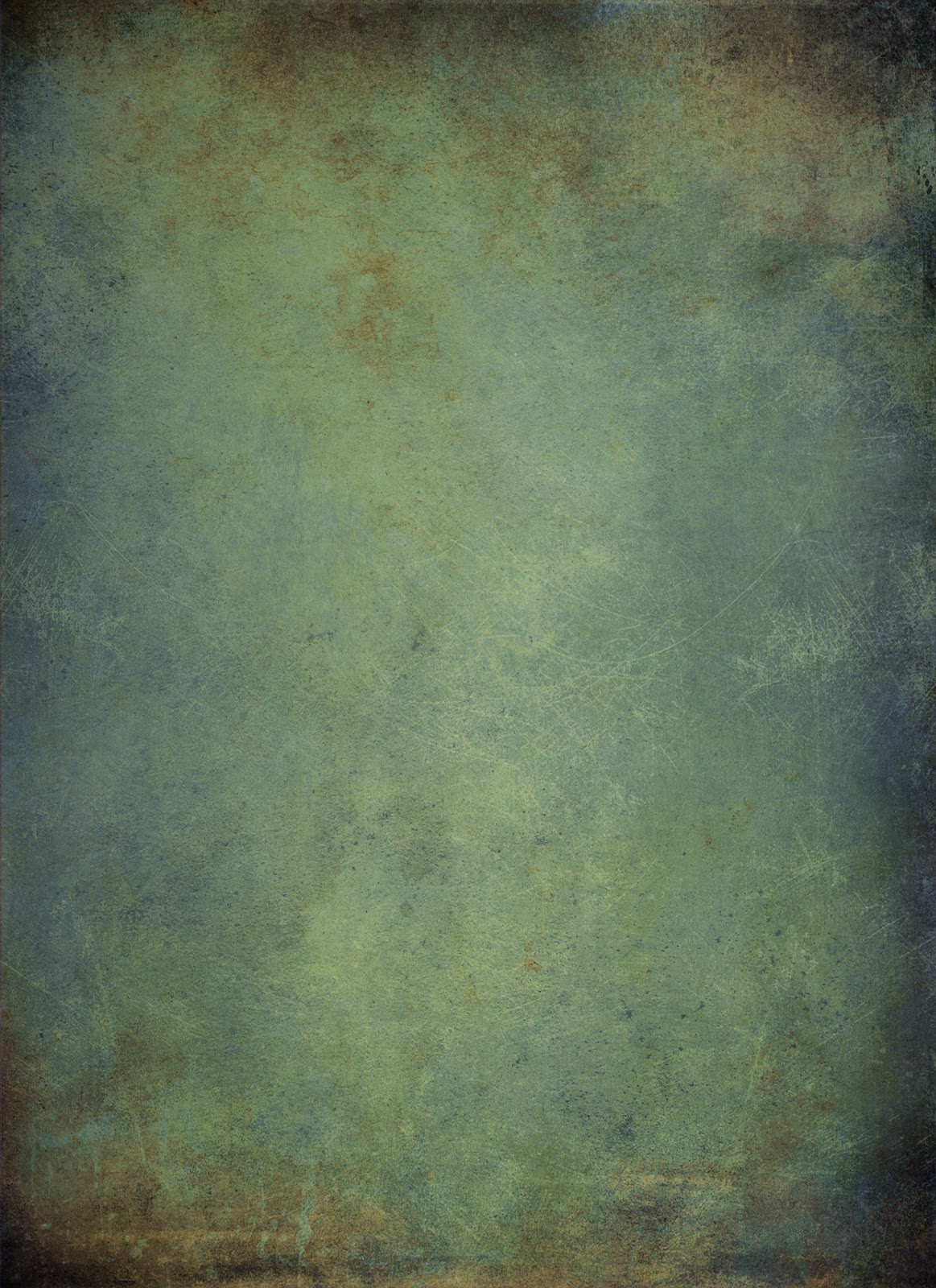 Harm Reduction and
Housing First
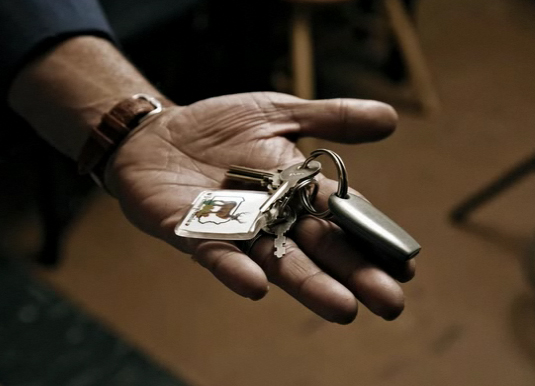 Harm Reduction in Everyday Life
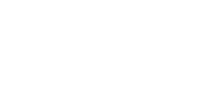 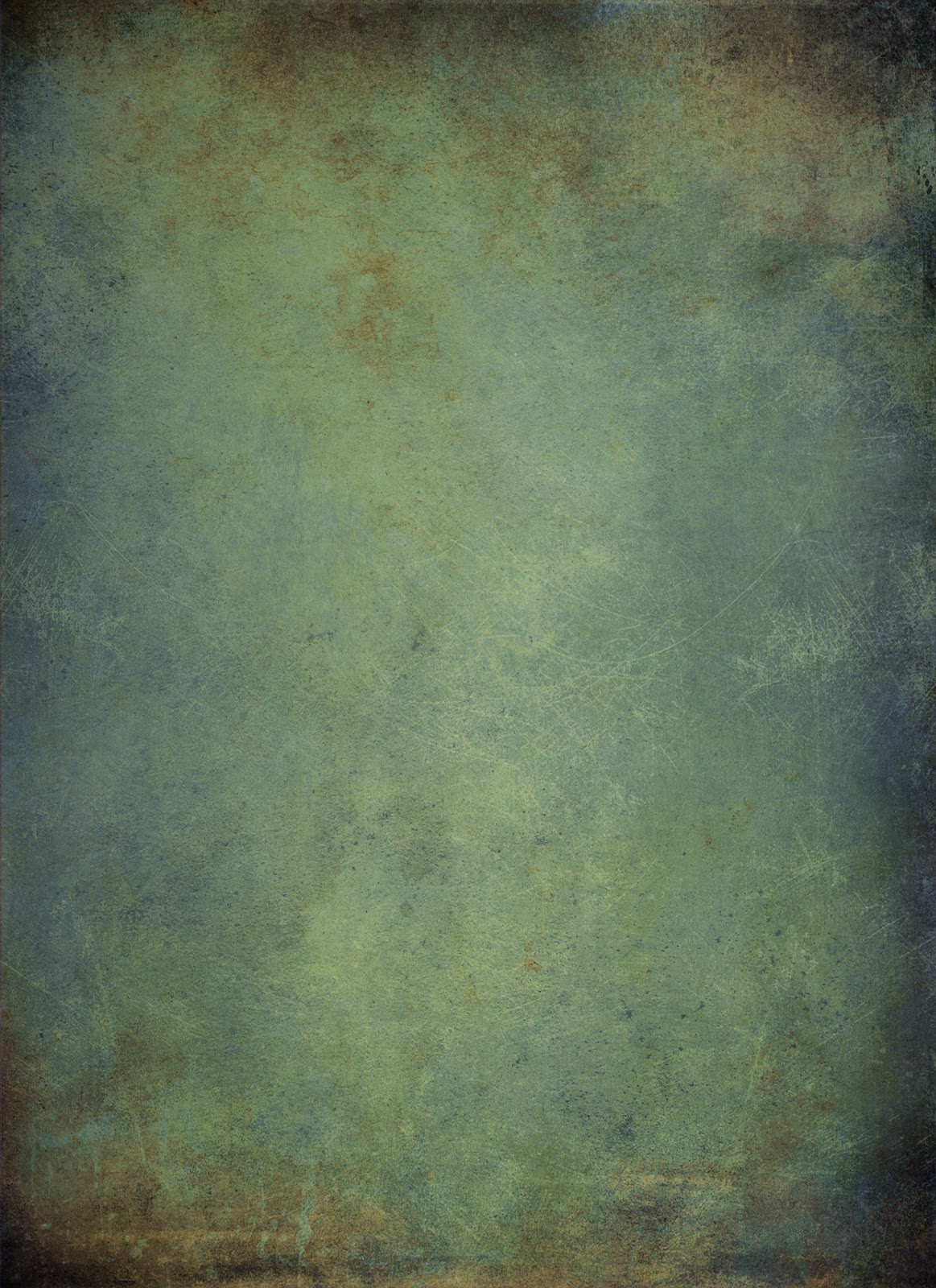 Harm Reduction and Housing First
Harm Reduction is not limited to working with addiction
Seek to reduce the risks associated with any harmful behaviors (safe injection, psychiatric symptoms, eviction, explotation, etc.)
HR allows for consumer directed services
Allows for honest discourse 
HR involves tolerance of risk by staff and agency
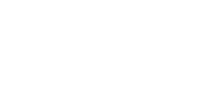 [Speaker Notes: Harm reduction is another part of the Housing First service philosophy.  The Harm Reduction Coalition defines harm reduction as: A perspective and a set of practical strategies to reduce the negative consequences of drug use (food, relationships, finances), incorporating a spectrum of strategies from safer use to abstinence. Exampes of harm reduction include: - Condom use
- Change patterns of use (amount, timing, location)
- Superficial cutting vs. jabbing knife into leg
- Needle exchange
- Methadone (substitution therapy)]
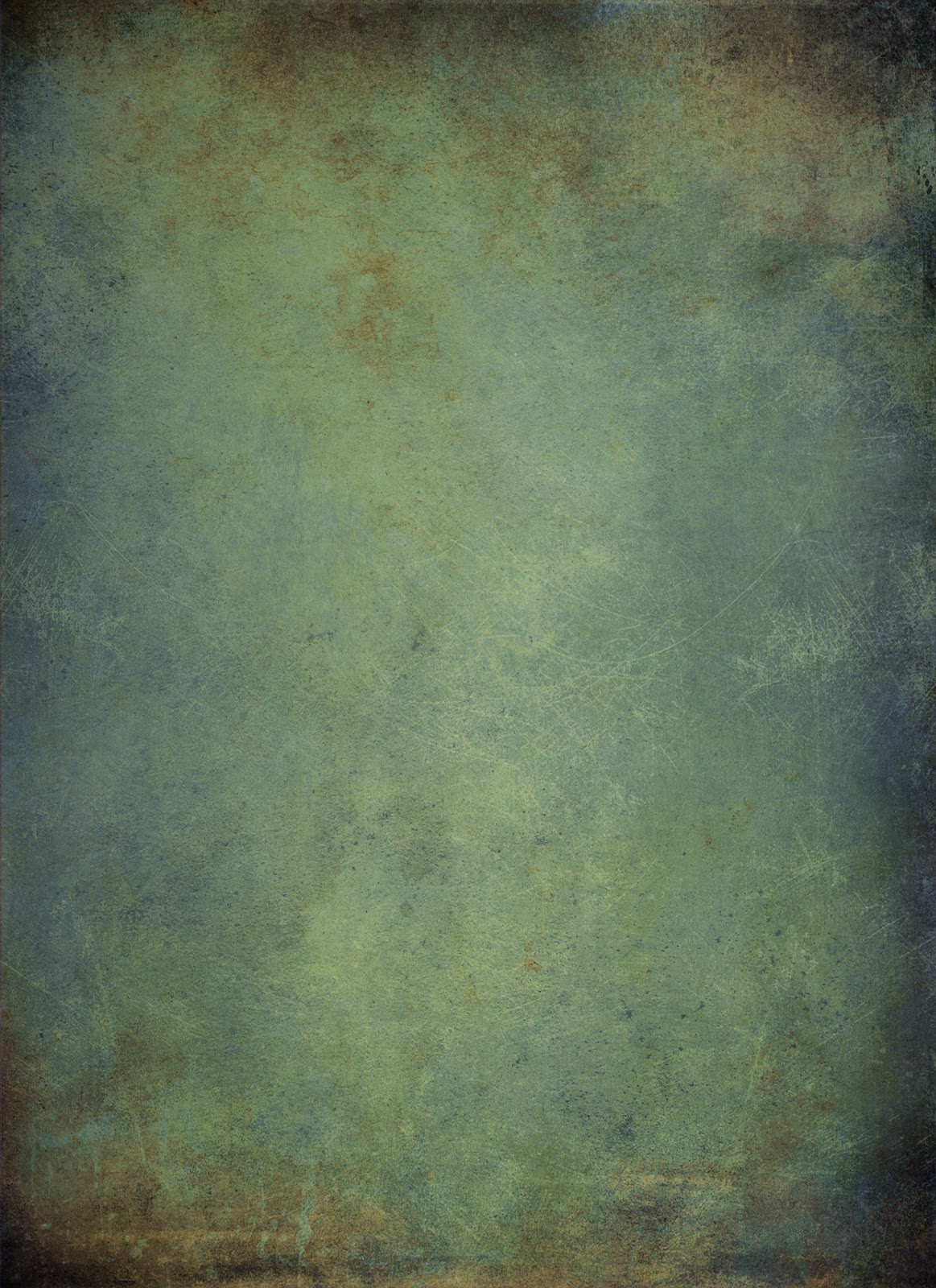 Historical Approaches to Alcohol/Drug Treatment
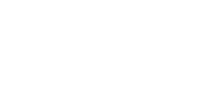 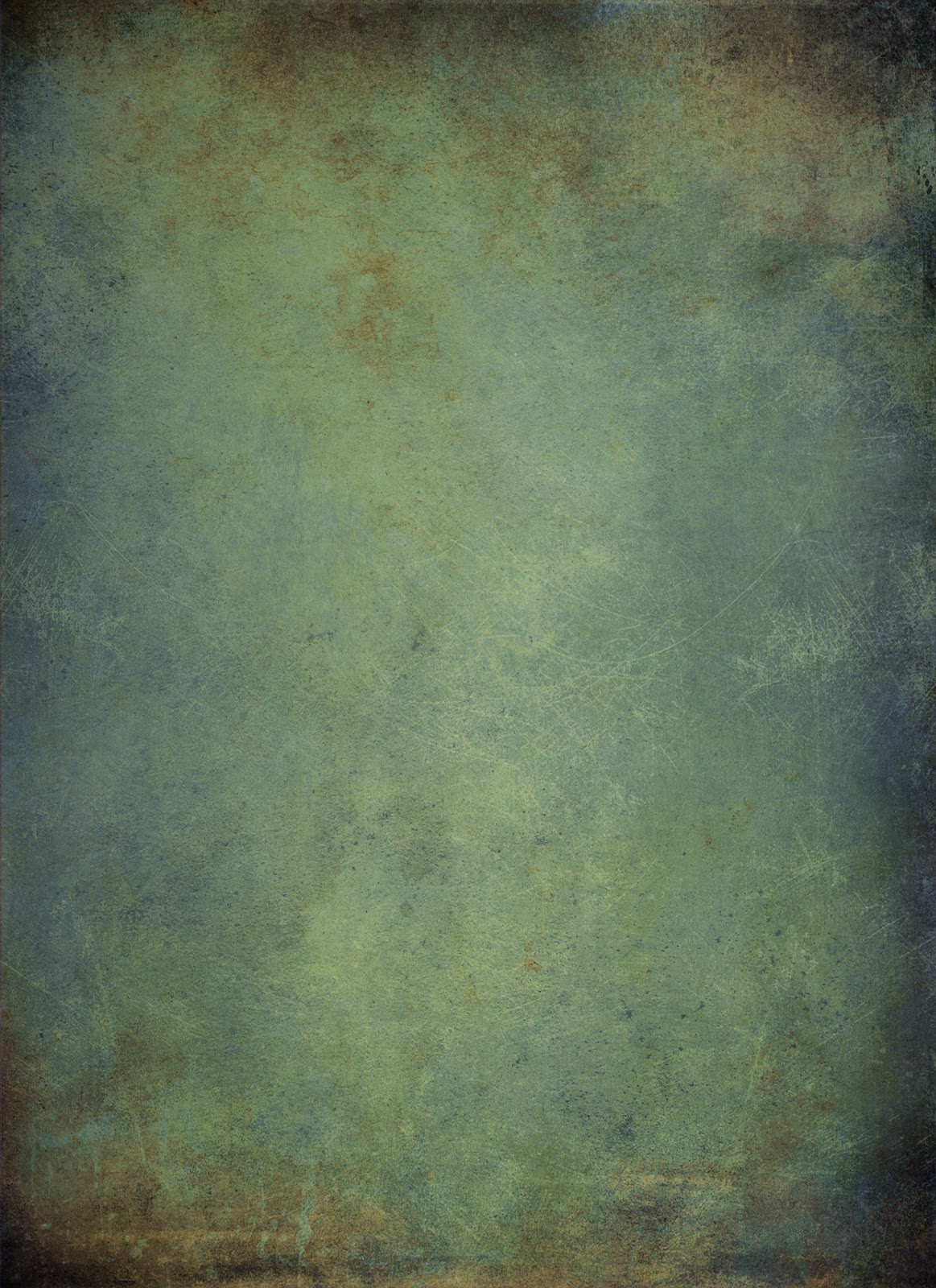 Harm Reductions
A perspective on treatment that includes a set of practical  strategies to reduce  the  negative consequences of drug use (food, relationships, finances), that incorporates a spectrum of strategies from safer use to abstinence.

				-The Harm Reduction Coalition
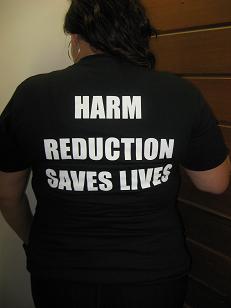 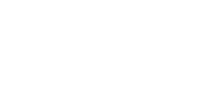 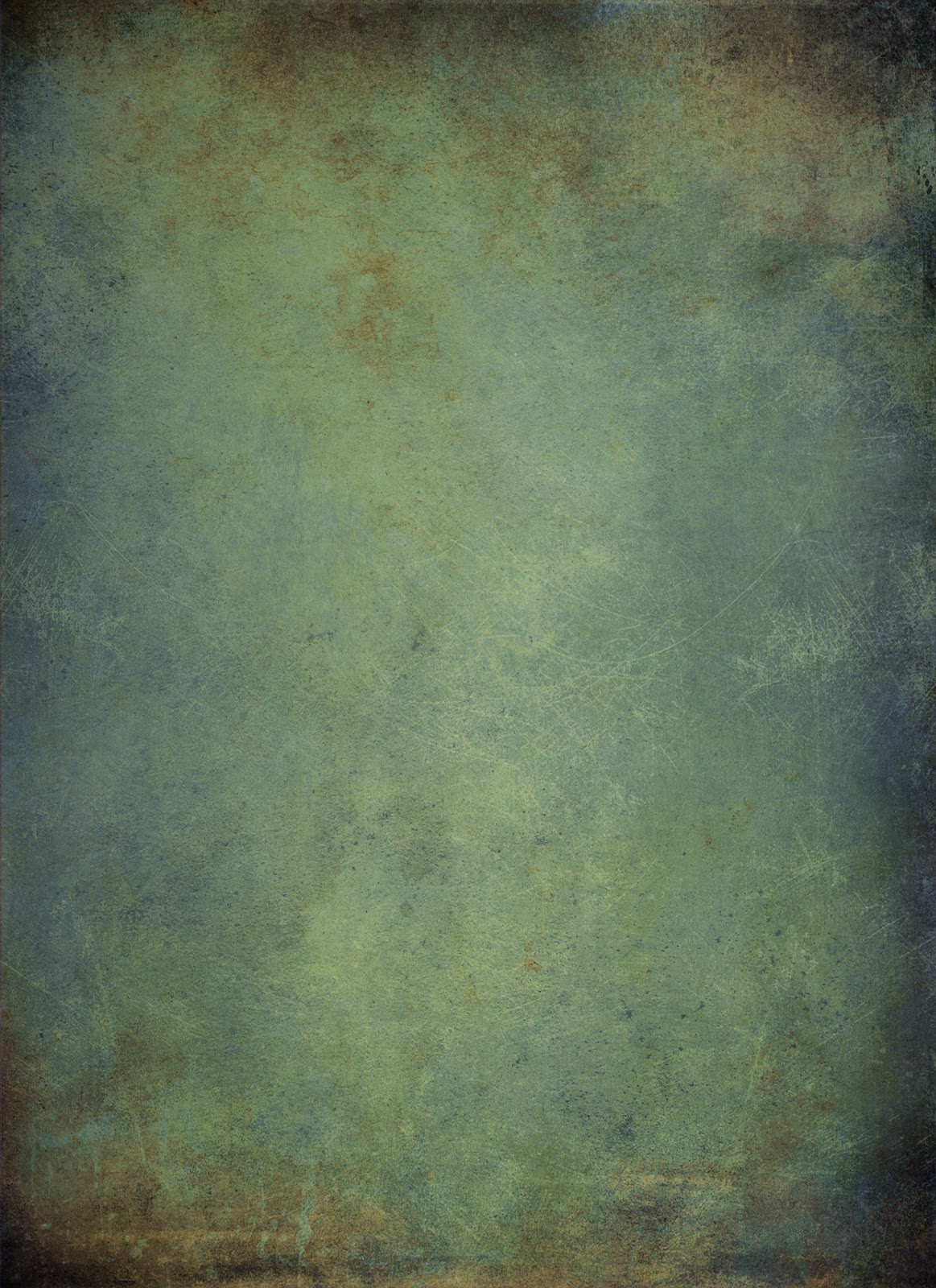 Narrative Therapy
Language does not simply reflect reality it constructs reality
e.g., Addicts vs people who use substances

Naming the problem and locating the problem outside the person
Allows us to unite with the person against the problem
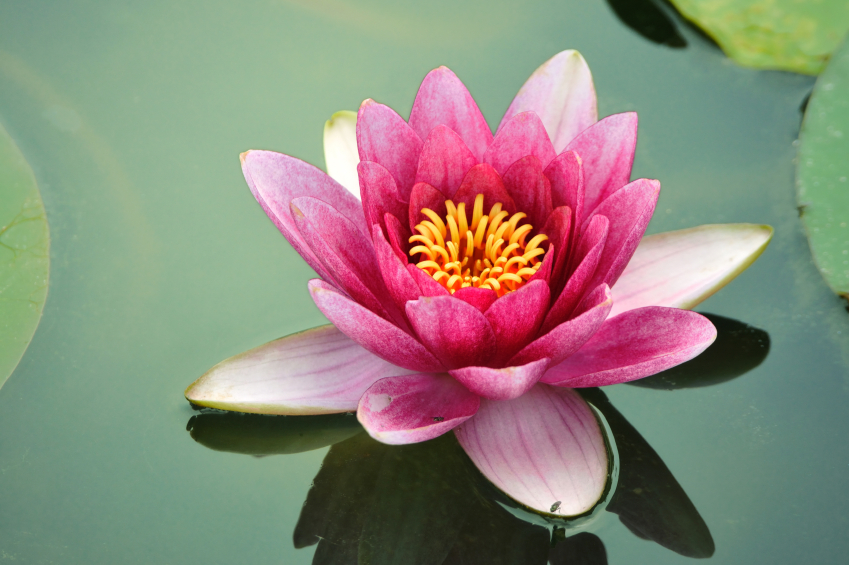 Michael White and 
David Epston
At Home/Chez Soi: Brian Williams and  Barbara Baumgarten (2013)
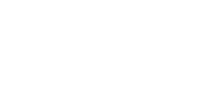 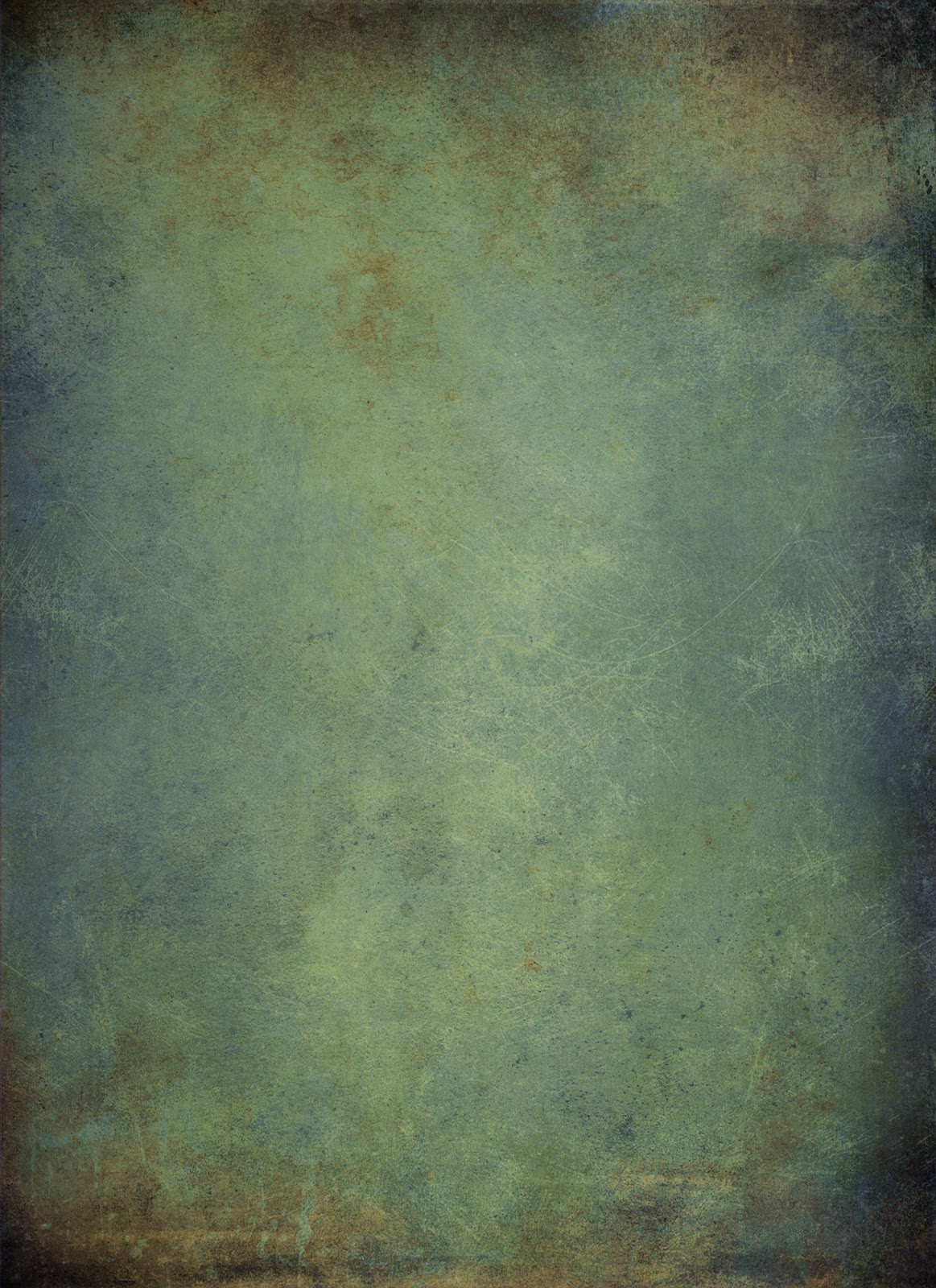 Principles of Harm Reduction - Intervention
Meet people where they are 

Understanding why they use

Understand under which conditions are they more prone to use

Relapse plans = expected part of recovery 

Strengths based- gains rather than  losses approach - noting time reduction or abstinence is maintained
**
** targeted behavior
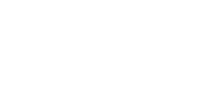 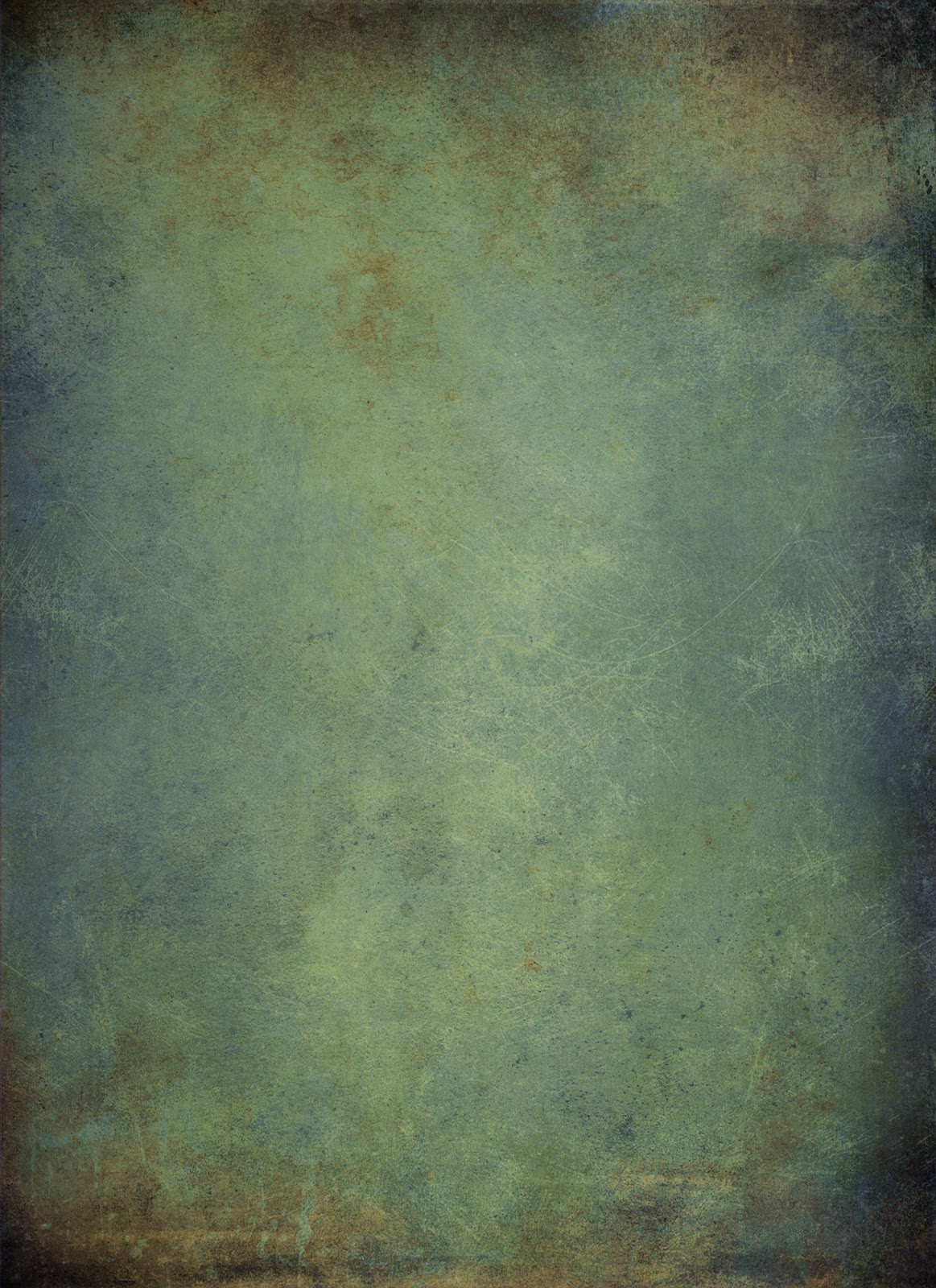 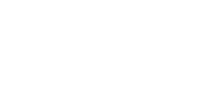 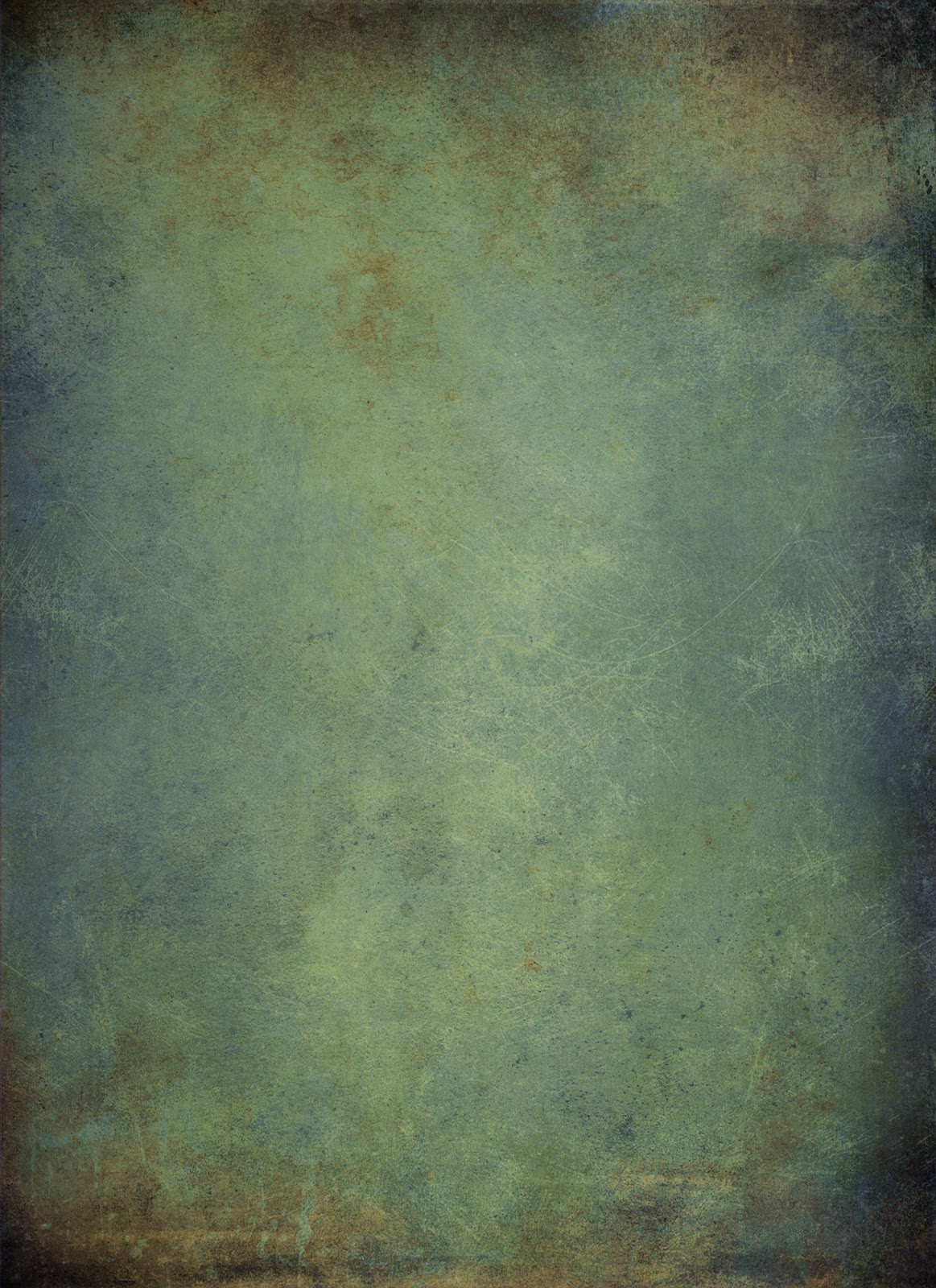 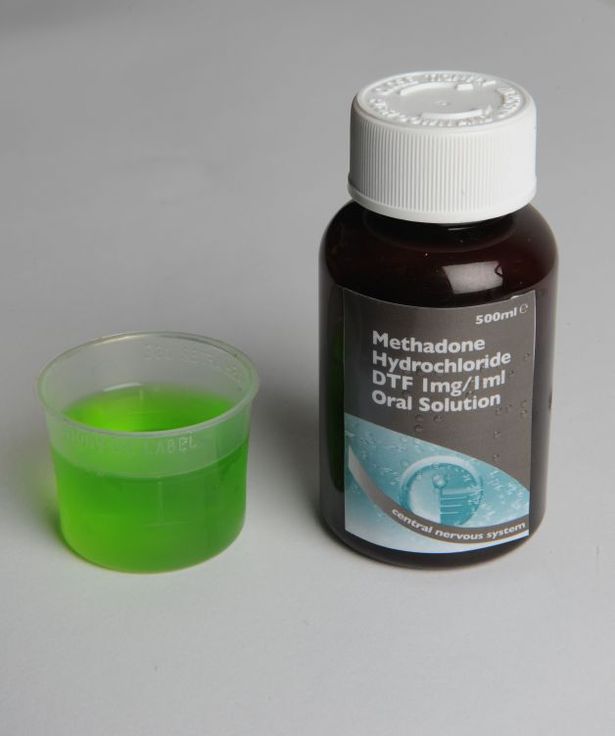 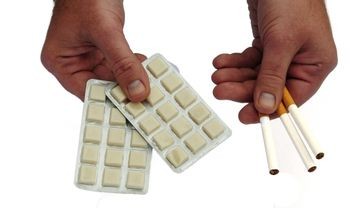 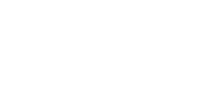 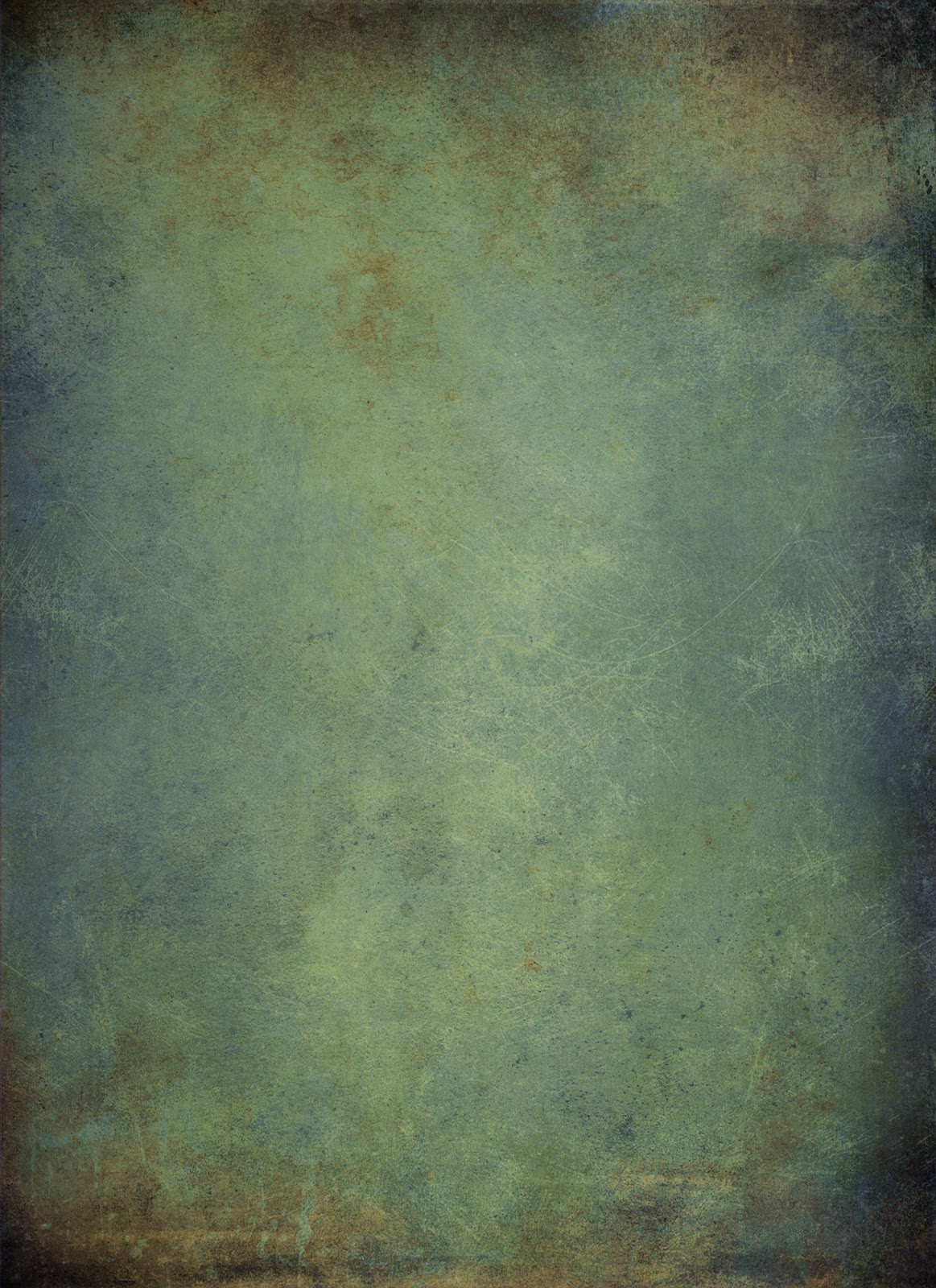 Examples of Reducing Risks
Using a screen or rubber tubing for
crack use 

 Getting off the bus two stops earlier 
and walking 

 Switching timing 

 Paying rent before buying substances

 Buying a pint or 6 pack instead of a
quart

 Buy loosie instead of a pack
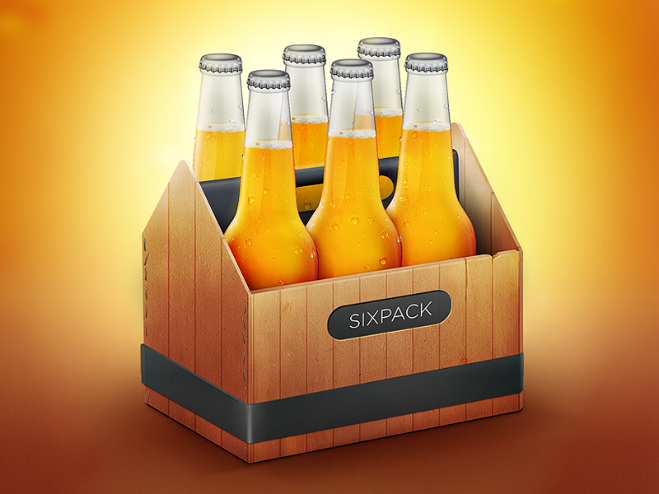 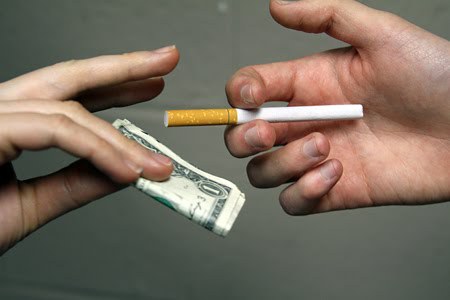 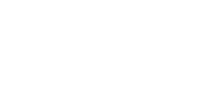 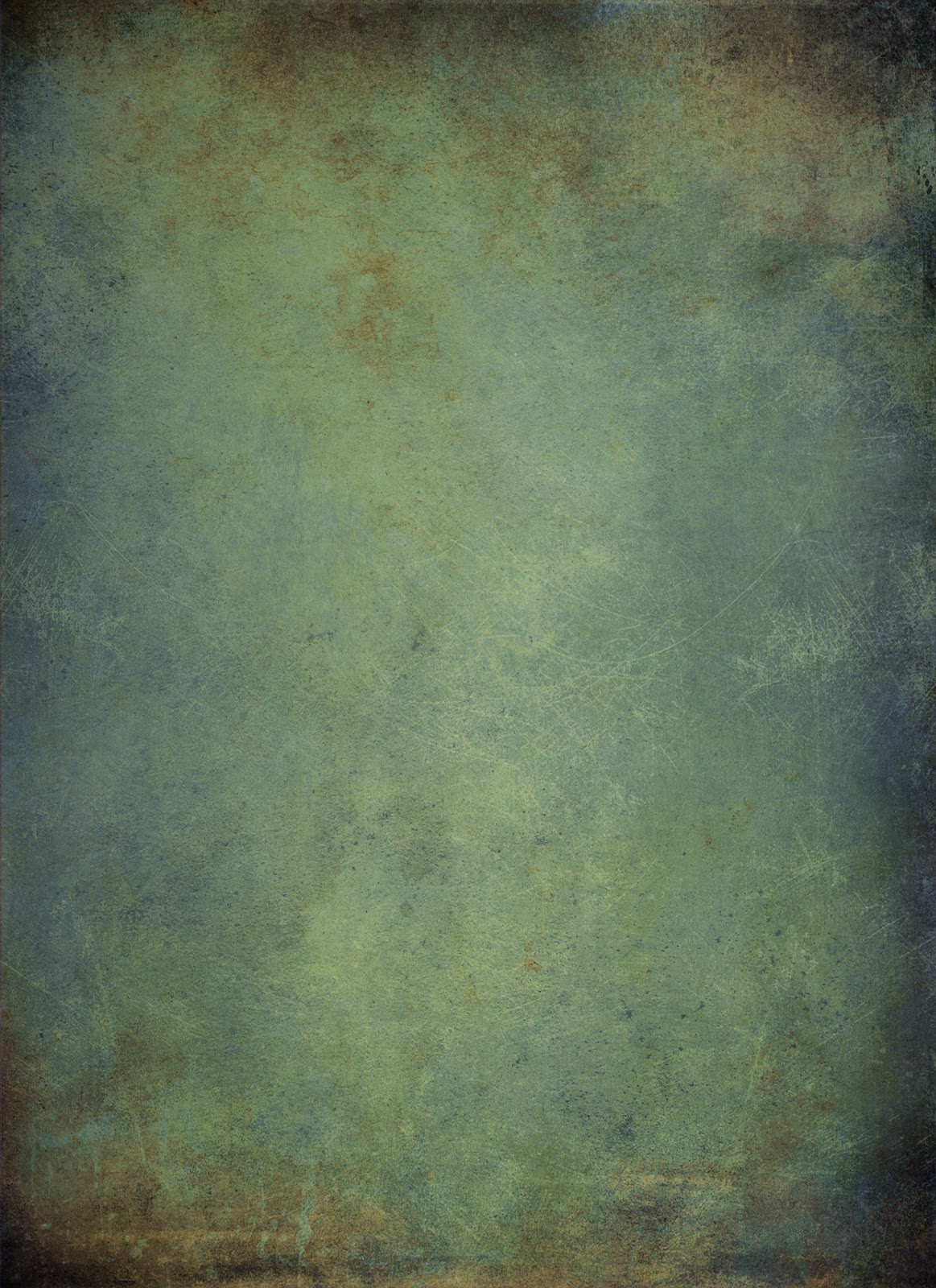 Harm Reduction and Housing First
“Attitude is not everything, it is nearly everything” 					–Bert Pepper, MD
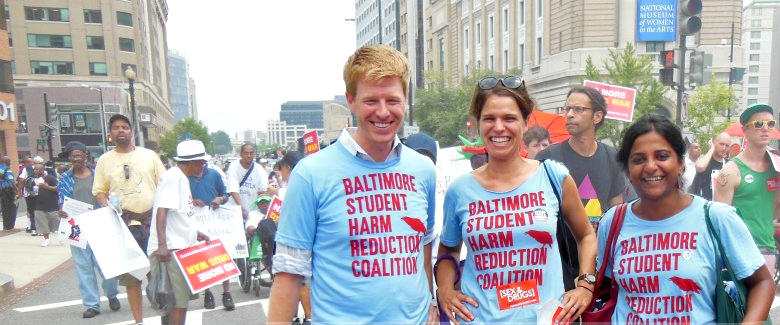 Harm reduction is:
An integral part of Housing First 
Rooted in unconditional positive regard for the individual
Social justice based—Housing is a basic human right.
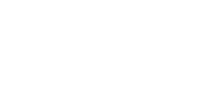 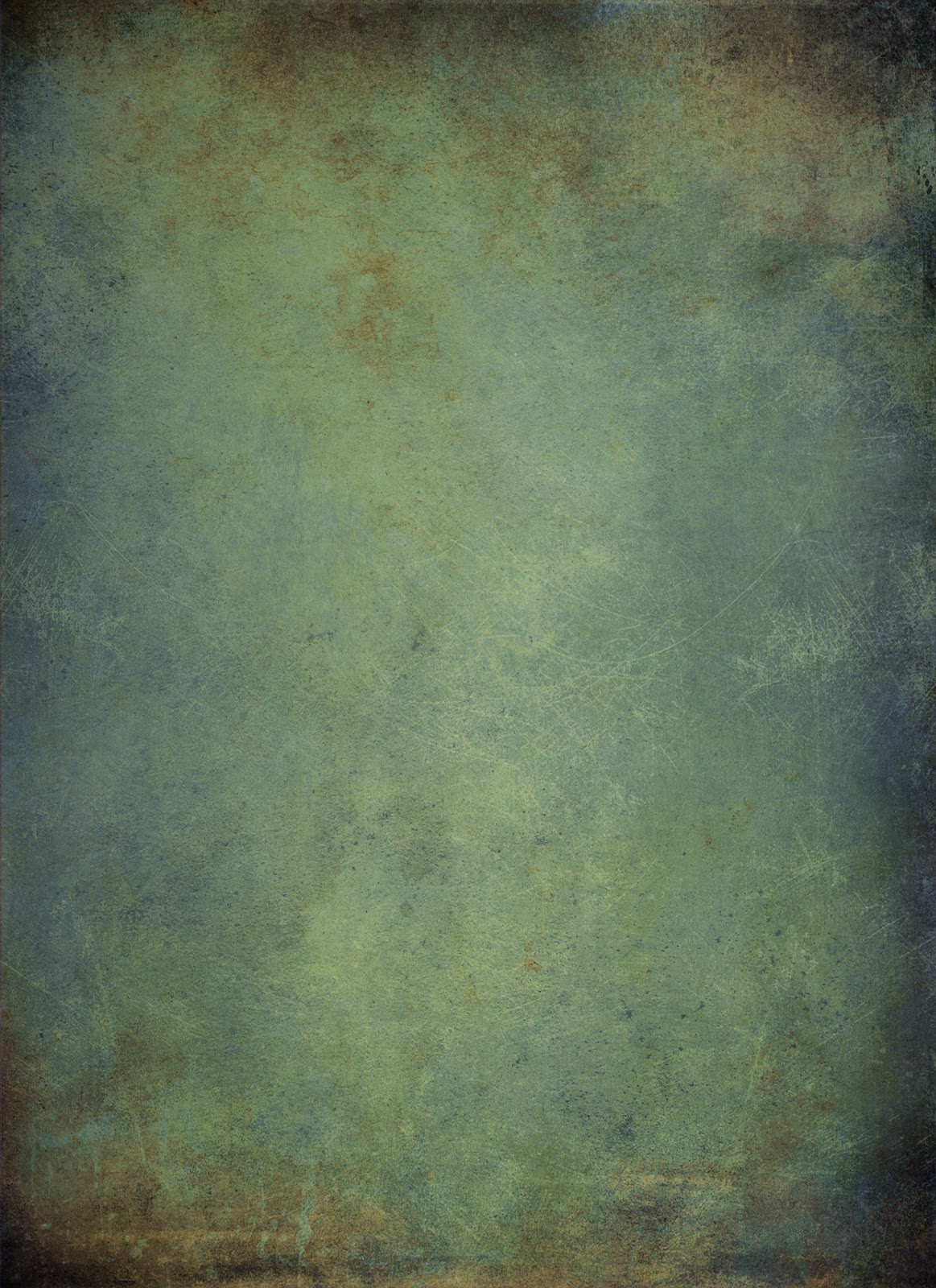 Decisional Balance: Having open and honest conversation
What are the costs and benefits of 
changing vs. not changing behavior?
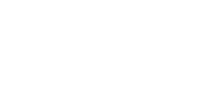 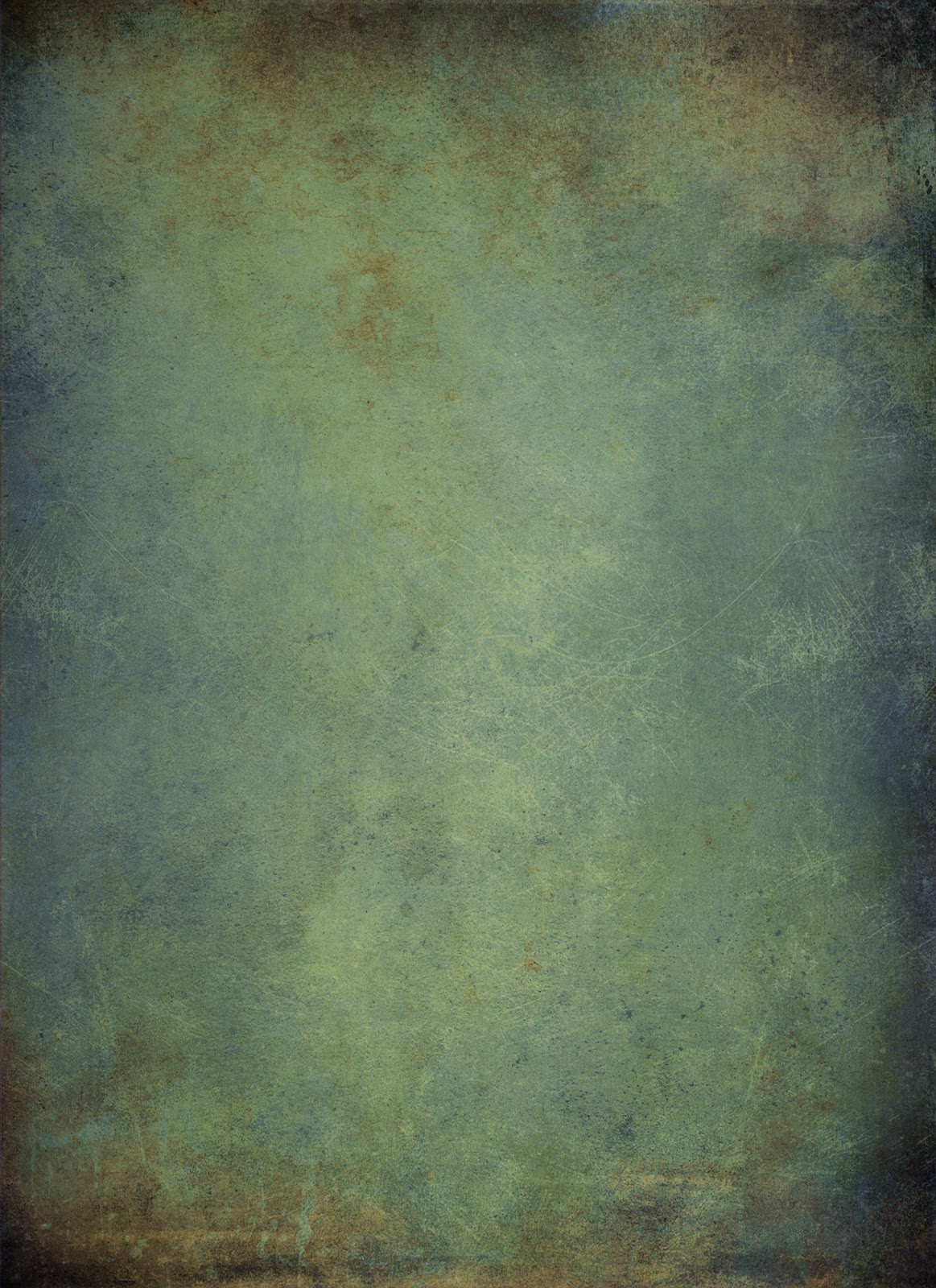 Home Visits: Up Close and Personal
Home visit provides opportunity for observation of entire life space
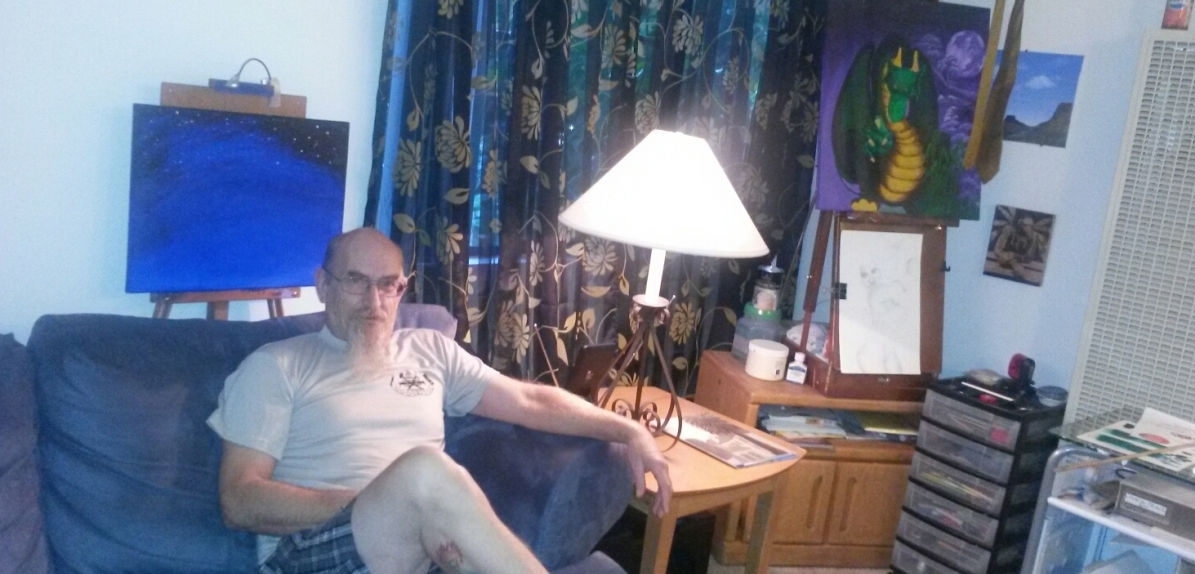 Observe and possibility to intervene in areas of health, mental health, self care, hygiene, social life, nutrition, community participation and more 

What is the most respectful, empowering, and effective way to address the issues we observe? (stage of change is issue specific not person specific**)
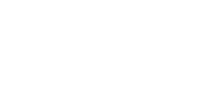 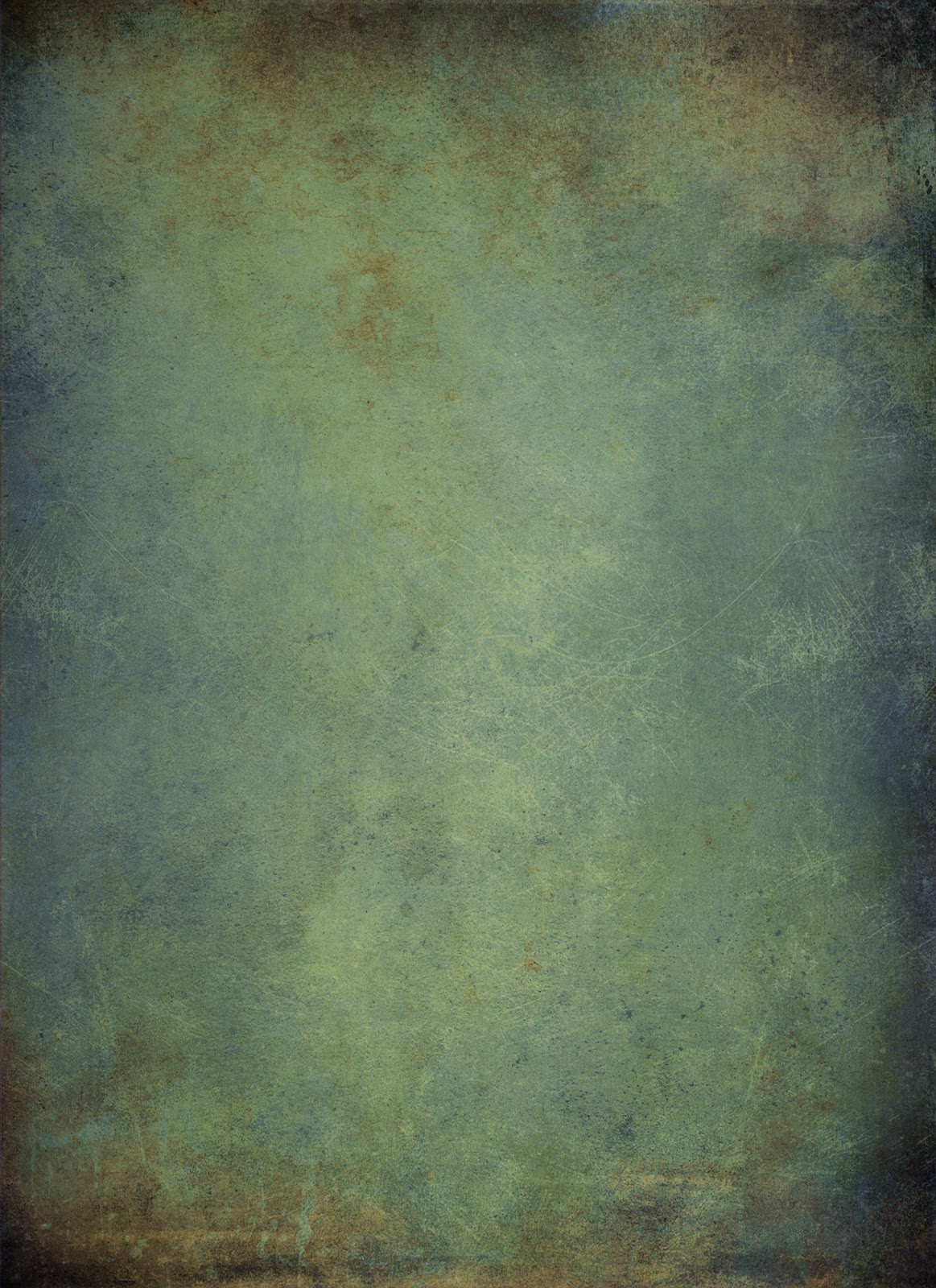 Housing First and Harm Reduction
Meet people where they are… 

        but don’t leave them there.
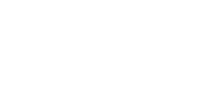 Recovery Orientation
- Staff and Agency     orientation
- Inter-personal 
(you are an active agent in the treatment and outcome)
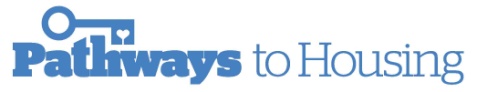 World Health Organization (WHO)Studies on Outcomes for Severe Mental Illness
Outcomes at two years and five years, the patients in the developing countries had a “considerably better course and outcome.”

Report concludes “being in a developed country was a strong predictor of not attaining a complete remission.”

They also found that “an exceptionally good social outcome characterized the patients” in developing countries.

Source: Jablensky, A. “Schizophrenia, manifestations, incidence and course in different cultures.” Psychological Medicine 20, monograph
(1992):1-95.
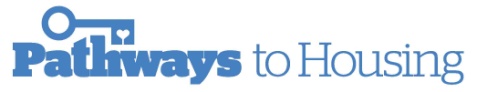 WHO Studies (continued)
Medication usage (Robert Whitaker:
           Mad in America, 2002.) 

16% of patients in the developing countries were regularly maintained on antipsychotics
61% of the patients in wealthier countries.

15-year to 20-year follow-up:
	53% of schizophrenia patients had favorable outcomes, 	were “never psychotic” after first 2 years, and of those 	73% were employed.


Source: Harrison et al., in Schizophrenia Bulletin June 2001.
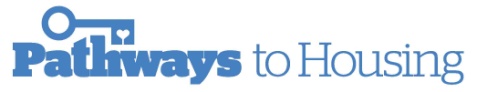 Recovery, Homelessness, and Stages of Change
Recovery is a personal journey of healing and transformation
It is reclaiming a full life in the community despite the experience of psychiatric disability and substance use issues
Recovery is an on-going process, takes time, and is multi-dimensional (and there are bumps along the way)
Ending homelessness can be immediate recovery takes time
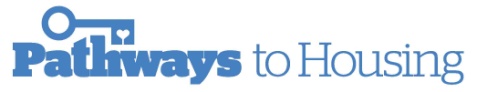 Life’s domains develop at different pace
Living situation 
Employment
Intimate Relationship
Health/Wellness
Social supports
Leisure/recreation 
Education
Spirituality
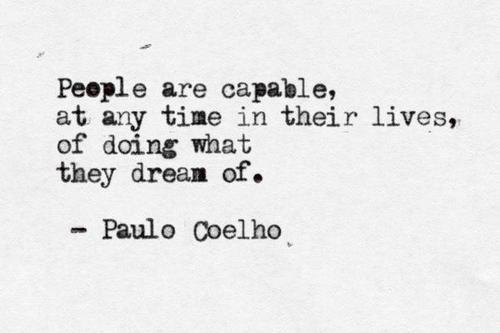 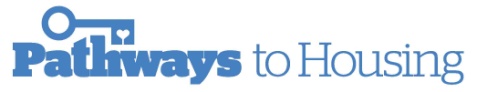 Recovery and Peer Support
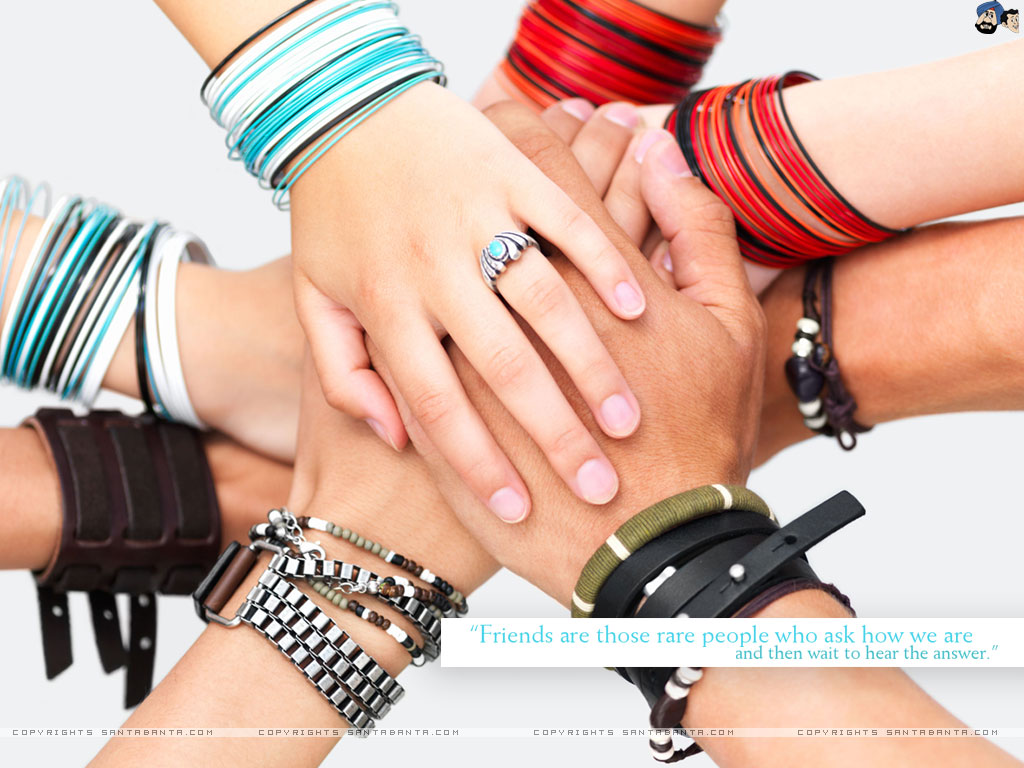 What helps?
What hinders?
 
No substitute for peer support
 
We need to expand definition of ‘services’
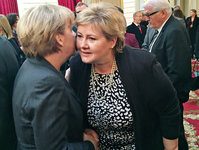 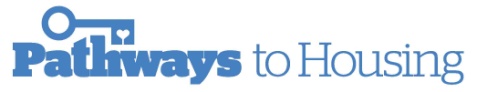 [Speaker Notes: Summarize and emphasize the idea of where the locus of control is.. That is now with the client.. Give a hint about why MI works well with this perspective]
Graduation and Recovery:  Social Networks, Life Not Defined by Illness, Community Integration
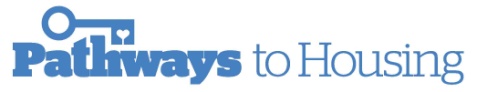 Social Inclusion and Community Integration
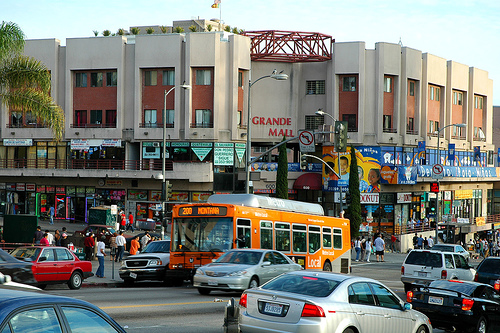 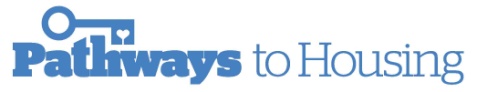 Promoting Social Inclusion
Term ‘Social Inclusion’ originated in Europe
Society and its institutions actively promote opportunities for the participation of excluded persons including persons with psychiatric disabilities, in mainstream social, economic, educational, recreational, and cultural resources.

Full recovery can only occur when people with mental illnesses have the means and access to full-fledged membership in their communities (Thompson and Rowe, Psych Services, August 2010).
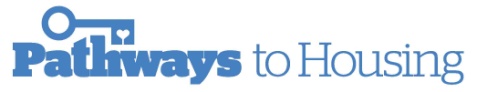 Break
Next Up….
Program Fidelity
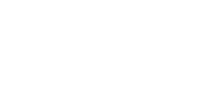 Pathways Housing First Program
What is Program Fidelity? 
How do you Measure it?
Why does it matter?                  


https://samhsa.gov/nationalregistry
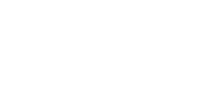 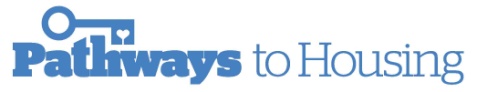 Why Fidelity?
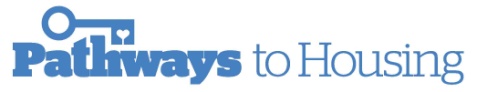 Components of Program Fidelity
Assess the extent to which components of the program model are being implemented

Structural features: 
what does the housing look like? 
What services are provided?
Philosophy, values: participant choice? Harm reduction?
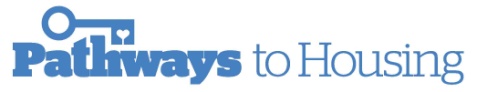 The case of Housing First…
”It’s all about Housing & Choice”
Pathways Housing First Fidelity Scale Results: Program Spectrum
“Participants can choose the housing they want regardless of whether they are actively using.”
“Participants can choose to be clean and sober and they’ll get an apartment. Or they can choose to continue using and we’ll still give them housing in a room & board”
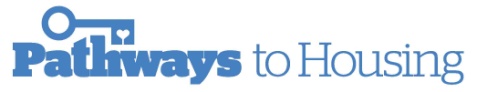 Why Fidelity?
Housing First is not Housing Only
Housing First is not “Housing is the first thing after they…”
Choice is not laissez-faire
Assertive engagement is not coercion
Peer Specialists are not junior case managers

Understand current practice & make improvements
Maximize outcomes
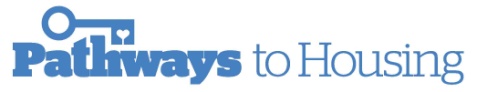 Housing First:Fidelity Scale Development
Stefancic, A., et al., in the American Journal of Psychiatric Rehabilitation (Special Issue on Pathways’ Housing First),  December, 2013.
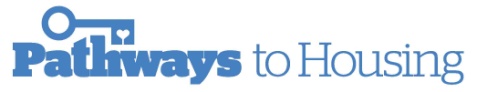 Multiple Uses of Fidelity
Fidelity: determine the degree to which the key components of the Housing First model are being implemented
Program Development
Guide programs in implementing and operating the model?
Targeted Technical Assistance
What specific areas does a program need to improve?
Research/Program Outcomes
How are program components linked to outcomes?
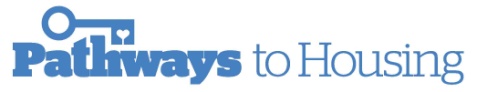 [Speaker Notes: Further understanding what the program is doing and looking at important outcomes, such as consumer goals and whether they are being met.]
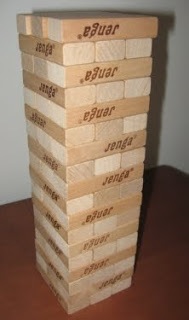 Housing First: Hi-Fidelity
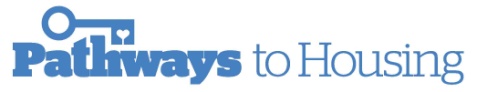 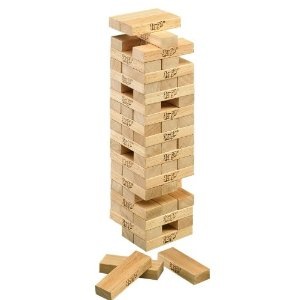 Few programs achieve perfect scores
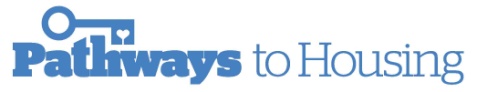 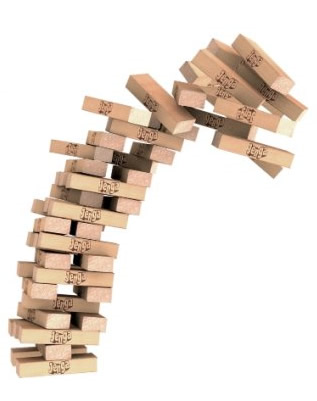 Removing Essential Components…
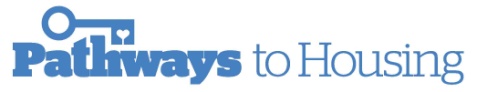 Pathways Housing First Fidelity Dimensions
5 Domains: 

	1) Housing Choice & Structure
	2) Separation of Housing & Treatment
	3) Service Philosophy
	4) Service Array (Match Needs)
	5) Program Structure
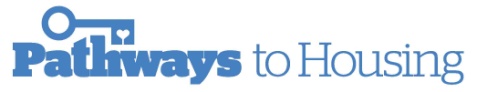 Sample Items
Rights of Tenancy, affordability, integration
No housing readiness requirements
No treatment contingencies: Can keep housing as long as participant follows a standard lease
Extent of implementation of harm reduction
Availability of services for assistance with psychiatric, substance abuse, employment/educational, and social integration needs
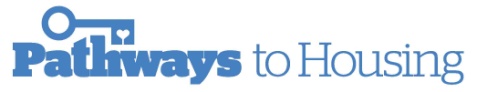 Pathways Housing First Program Effectivenss
Is it Effective?
How Do you Measure Effectiveness?
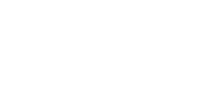 Fidelity Self-Assessment Survey   & Residential Outcomes for California Full Service Partnerships
93 programs
6,584 participants
Diagnosis – Schizophrenia 62%
Housing Outcomes 1 year pre- and post-enrollment into housing & services
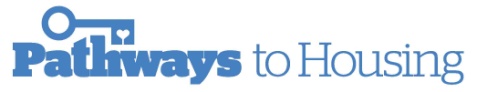 FSP Fidelity & Outcomes
High fidelity programs: Better targeting - Enrolled consumers with much longer histories of homelessness (High = 101, Low = 46) and higher rates of substance abuse
Days living independently in an apartment or SRO increased among high fidelity programs, but declined among low fidelity programs

UCSD: Gilmer et al., Psychiatric Services, 2014
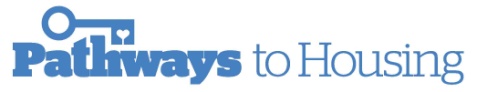 Fidelity Self-Assessment Survey & Residential Outcomes
California FSPs:
93 programs
6,584 participants
Schizophrenia: 62%
Bipolar Disorder: 22%
Major Depression: 16%
Substance Abuse Disorder: 50%
Administrative Data
One year pre-post FSP enrollment
Residential Outcomes (days spent in living situation)
(Todd Gilmer, UCSD, Archives Gen Psych. 2010)
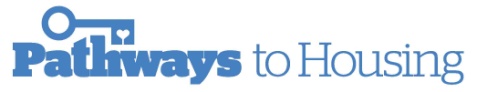 [Speaker Notes: Further understanding what the program is doing and looking at important outcomes, such as consumer goals and whether they are being met.]
Housing First Self-Assessment Survey:Overall Fidelity & Residential Outcomes
High Fidelity programs: Enrolled consumers with much longer histories of homelessness
	High = 101 days		Low = 46 days
Declines in homelessness were greater among high fidelity programs. (p = .039)
Days living independently in an apartment or SRO increased among high fidelity programs, but declined among low fidelity programs (p<.01)
UCSD: Gilmer et al., Psychiatric Services, 2014
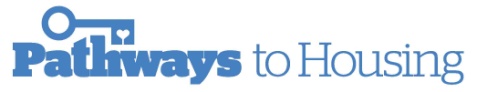 [Speaker Notes: Further understanding what the program is doing and looking at important outcomes, such as consumer goals and whether they are being met.]
Housing First for Persons with Substance Use Problems
9 Scatter-site Housing Providers (NYC)
358 Participants
Modified Fidelity Assessment
Participants in programs with greater Housing First fidelity along principles of client-centered services and harm reduction interventions/open communication:
More likely to stay in housing
Less likely to report using stimulants, opiates at 1-yr follow-up

CASAColumbia: Davidson et al., 2014, Psychiatric Services
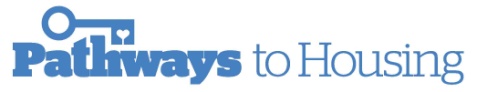 Housing First is Effective in Cities of Different Sizes and Composition Across Canada
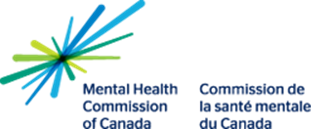 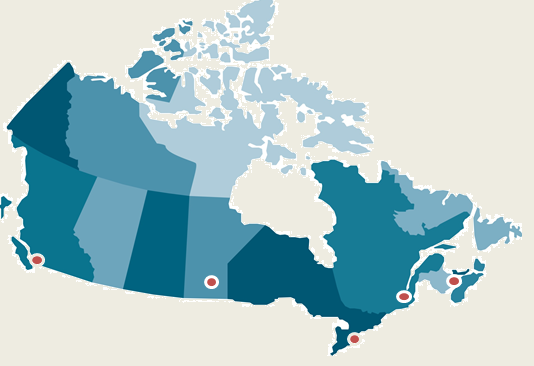 Montreal
Pop: 1,621,000
Toronto
Pop: 2,503,000
Winnipeg
Pop: 633, 000
Vancouver
Pop: 578, 000
Moncton
Pop: 107,000
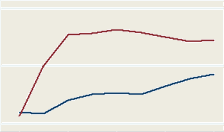 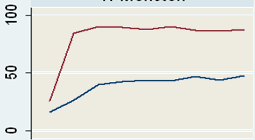 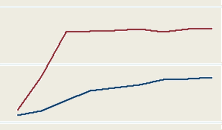 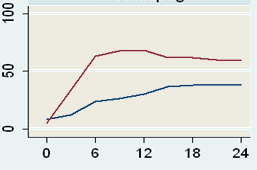 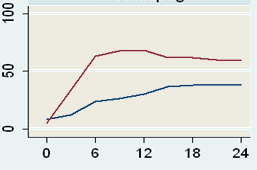 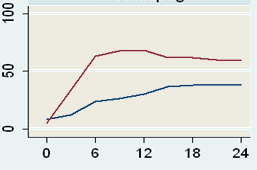 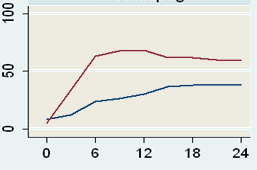 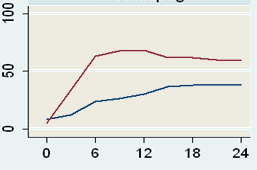 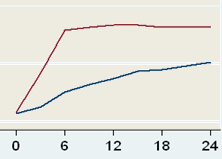 [Speaker Notes: The graphs show that housing stability does not differ much across the sites. On the y axis is the % of time spent in stable housing, and on the x axis is the number of months spent in the study. The red line represents participants receiving the Housing First Intervention, the blue line represents the participants receiving treatment as usual.]
Housing First Achieves Similar Housing Outcomes for Moderate and High Need Participants
Percentage of time housed
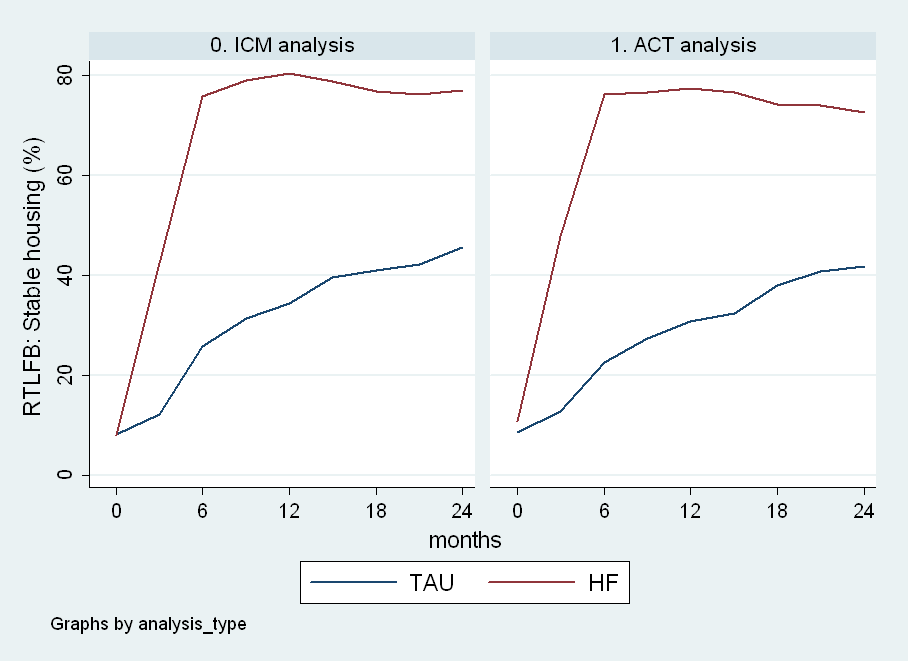 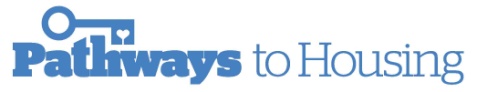 Cost Offsets Vary Depending on Need Level
Cost Analysis: HF with ACT
Housing First costs $22K per person per year 
Average net cost offset of $21.4K CAD (96%) per person.  
$10 CAD invested in HF with ACT saved $9.60 CAD
Cost Analysis: HF with ICM  
Housing First costs $14K CAD per person per year 
Average net cost offset of $4.8K CAD (34%) per person.  
$10 CAD invested in HF with ICM saved $3.42 CAD
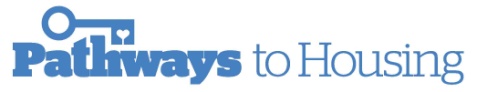 Key Point About Program Fidelity
High program fidelity is associated with greater housing stability and quality of life.
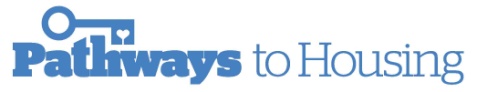 Ending Chronic  Homelessness
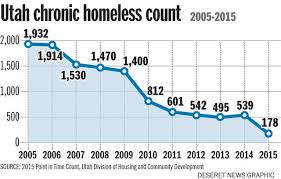 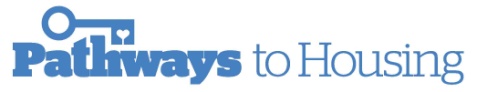 The Road Home SLC, Utah
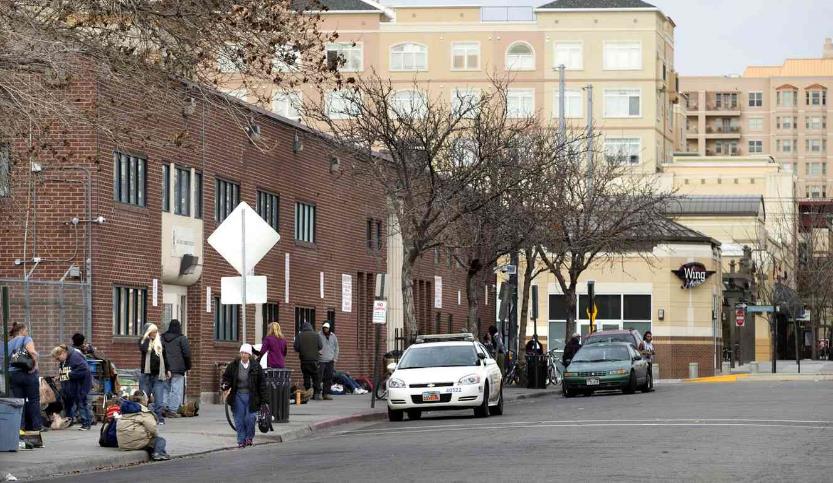 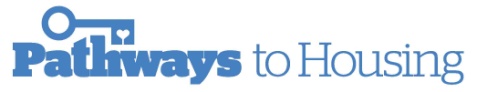 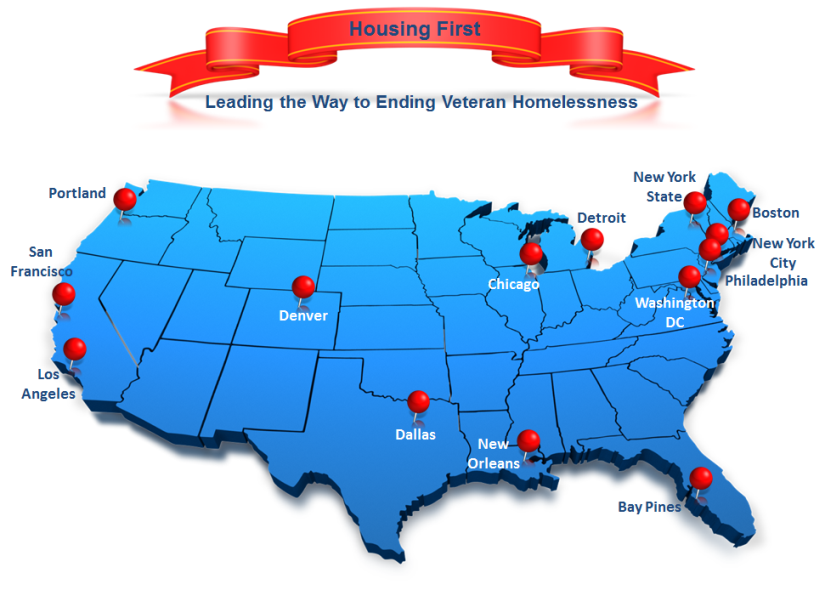 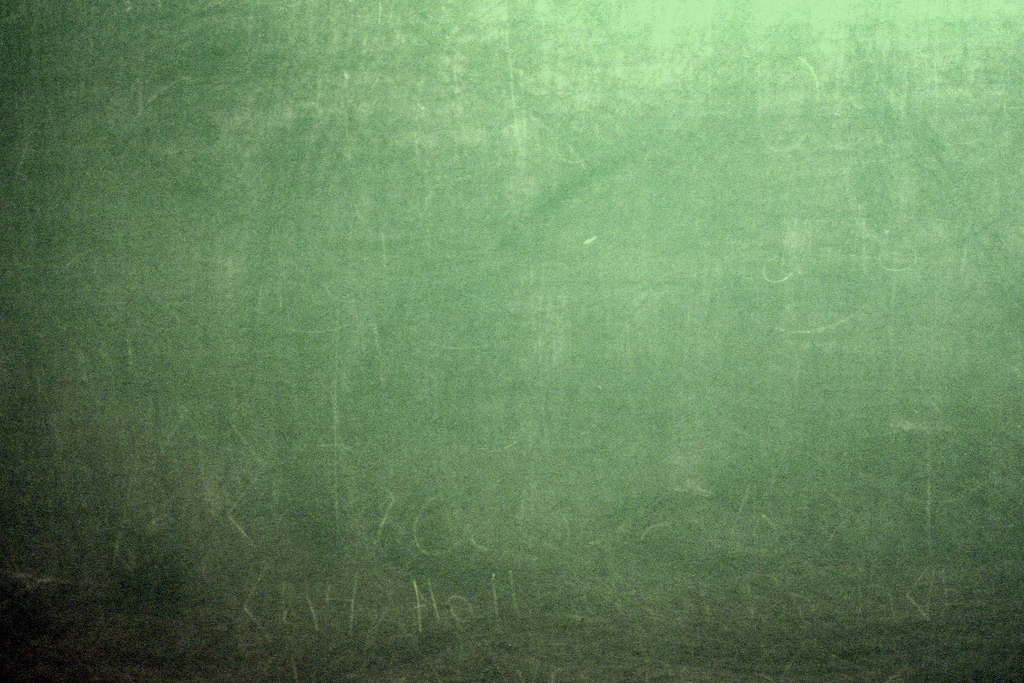 Thank you!

Questions?

For additional information:
pathwaystohousing.org
www.mentalhealthcommission.ca
www.homelesshub.ca

sam@pathwaysnational.org
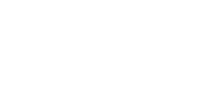